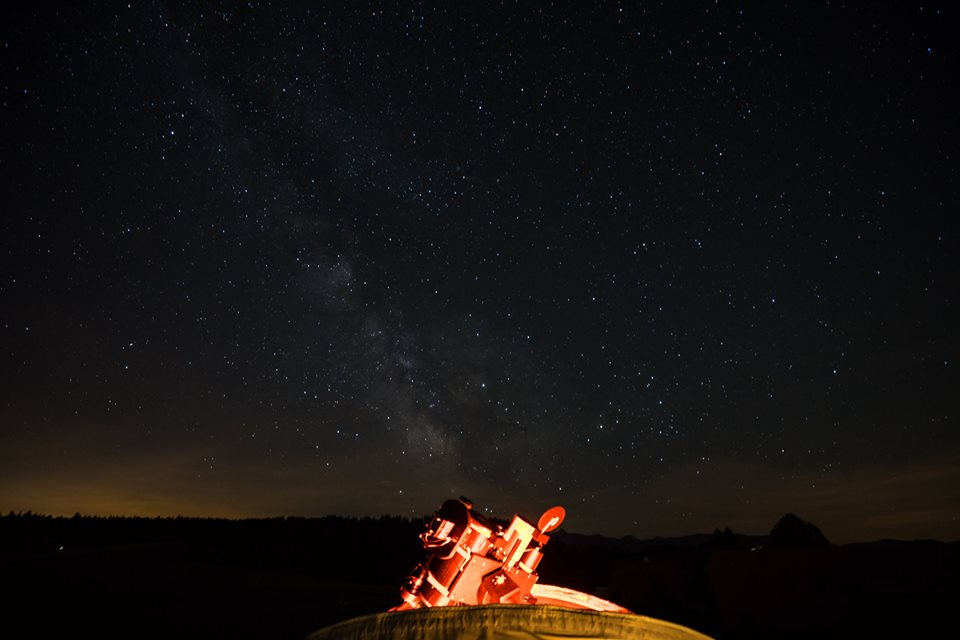 Installation von AstroImageJ
Workshop Exoplaneten vom 3. März 2018 
Seminarraum Observatorium Zimmerwald
Anna Lea Friedli
1. Notwendige Downloads
Homepage Installationspakete AstroImageJ:
http://www.astro.louisville.edu/software/astroimagej/installation_packages/  
Download Installationspaket für Windows, 64-bit mit Java:
AstroImageJ_v3.2.0_20170222_windows_java7_x64.zip 
Download User Guide in pdf Format:
AstroImageJ_user_guide_2.0_partial.pdf 
Download Plot Konfigurationsdatei (siehe User Guide Kapitel 10.2.1.9):
http://www.astrodennis.com/Template.zip 
Download „A Practical Guide to Exoplanet Observing“ von Dennis M. Conti (Revision 3.1b)
http://www.astrodennis.com/Guide.pdf
2. Installation
Entpacke AstroImageJ_v3.2.0_20170222_windows_java7_x64.zip in …\Dokumente\    (nicht (!) in …\Programme\)
Starte AstroImageJ.exe mittels Doppelklick
Erscheint die Mitteilung "The publisher could not be verified...", dann de-selektiere die Option "Always ask before opening this file" und klicke auf "Run". Sollte AIJ starten, schliesse AIJ.
Erstelle Verknüpfung von AstroImageJ.exe auf Desktop. Starte AIJ. Öffne Help -> About AstroImageJ… Es sollte AstroImageJ 3.2.0 sowie ImageJ 1.47i und Java 64-bit installiert sein.
Der verfügbare Speicherplatz sollte 2/3 des installierten RAM entsprechen.
Wenn nicht, dann öffne Edit -> Options -> Memory and Threads und setze die Memory Angabe.
Die Einstellungen werden erst bei einem Neustart von AIJ wirksam. Kontrolle über Help -> About AstroImageJ…


Entpacke das File «Template.zip» welches bei der Installation heruntergeladen wurde.
Klicke in AstroImageJ auf MultiPlot; Öffne im Fenster Multi-plot Main ”Open plot configuration from file”. 
Suche das entpackte File “transit_standard.plotcfg” und öffne es.
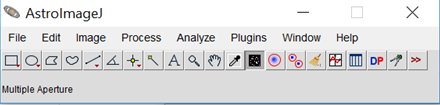 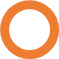 3. Voreinstellungen DP Coordinate Converter
Unter DP



Setze Observatory ID auf «Custom Lon, Lat, and Alt entry»

Fülle «Geographic Location of Observatory» aus.

Für den Sonnenturm Uecht gelten die Angaben:
7° 27' 14" E   46° 51' 17" N
+7.45389       +46.85472

Speichere unter File -> Save Preferences to AstroImageJ memory
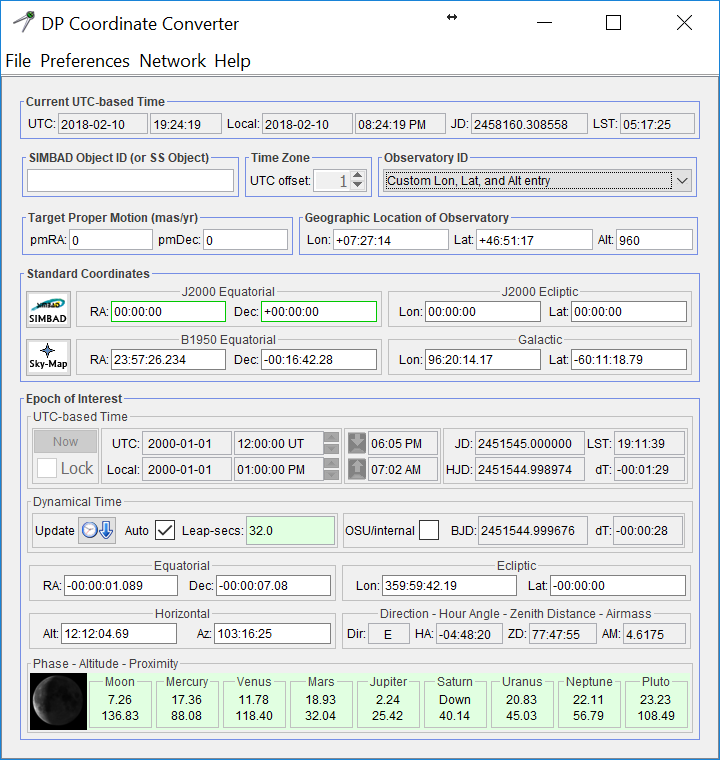 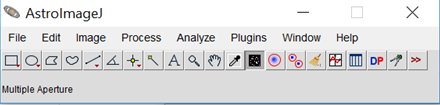 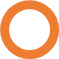 4. Installation lokale Version Astrometry.net
Gehe auf http://adgsoftware.com/ansvr/ 

Befolge die Anweisungen unter Installation bis und mit Punkt 13.

Unter Punkt 9 müssen Bildfelder angegeben werden.
Für den Sonnenturm Uecht gelten die Angaben:
Narrowest field:        8 x 11   arcmin
Widest field:          120 x 170 arcmin
Speichern unter …\Dokumente\Astrometry

Der Download nimmt ein paar Minuten in Anspruch…
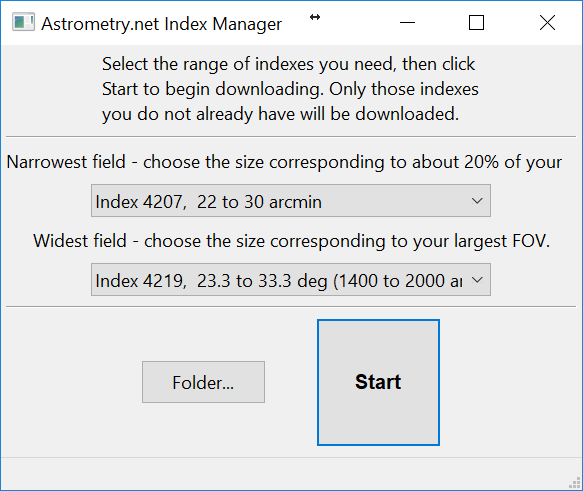